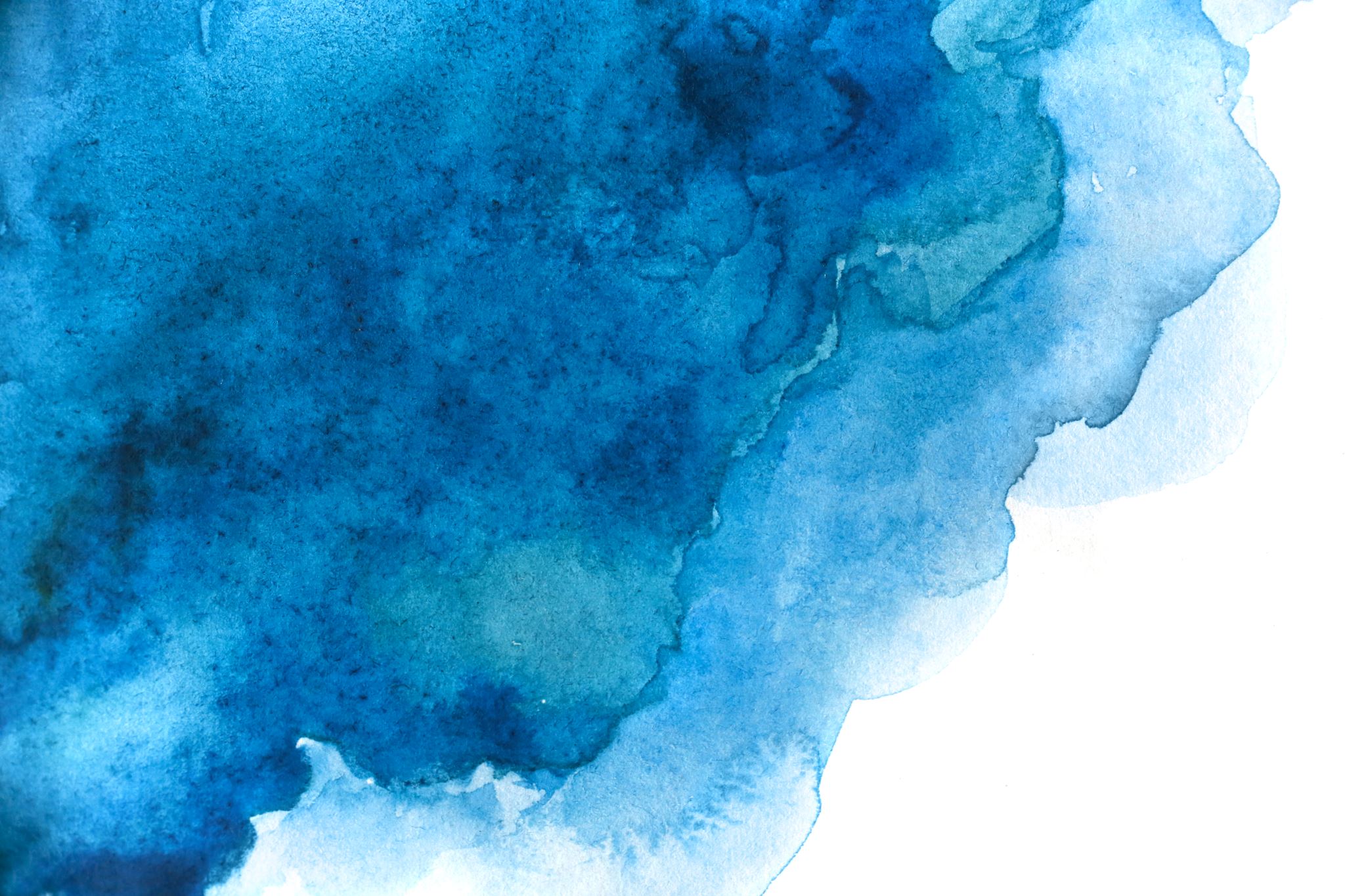 Contemporary British literature and society
Introduction to the course
Study programme outline
Contemporary British Literature, Culture and Society
Contemporary American Literature, Culture and Society
Literature for Children and Young Adults
Course aims and outcomes
Content: 	survey of British literature/culture 1945-2000 
Skills:	all language skills 
		critical and creative thinking 
		argumentative (framing, formulating and
		delivering an argument)
Teaching skills:	issue/topic-based learning
			dialogic teaching
			flipped classroom
			cooperative/autonomous learning
			participatory pedagogy
			SEE learning
Course requirements
CONTINUOUS ASSESSMENT
1. 80% attendance and active classwork, adequate rapport and punctuality. 
3. Regular home reading and preparation. You must come prepared for every class. That involves usu. short reading before the class. 
4. Short writing tasks (summaries and arguments), quizzes, one speaking task. No late work is accepted.
5. One classroom game (maybe designed in small groups).
SUMMATIVE ASSESSMENT
5.  Abstract and a presentation on a novel selected from the recommended list or based on negotiation with the instructor.
Worksheets are optional (for reference).
The passmark for all the tasks and the course itself is 70%. Students who fail the continuous assessment may take a resit in the form of a credit test.
Aims of today’s lesson
Create an outline of the period with highlights:
1945/1959
1960s
1970s
1980s
1990s
Task
1. Group or individual, see The Power of Introverts
2. Explore the decade and choose highlights
using: textbooks, outlines, Internet sources, Chat GTP
3. Decide how to process the findings:
using a mindmap, Stormboard, Jamboard, document collage …
4. Show/share it